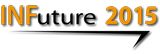 Lexicography and Encyclopaedistics in the Digital Environment
Nataša Jermen natasa.jermen@lzmk.hr
Cvijeta Kraus cvijeta.kraus@lzmk.hr
Irina Starčević Stančić irinas@lzmk.hr
The Miroslav Krleža Institute of Lexicography
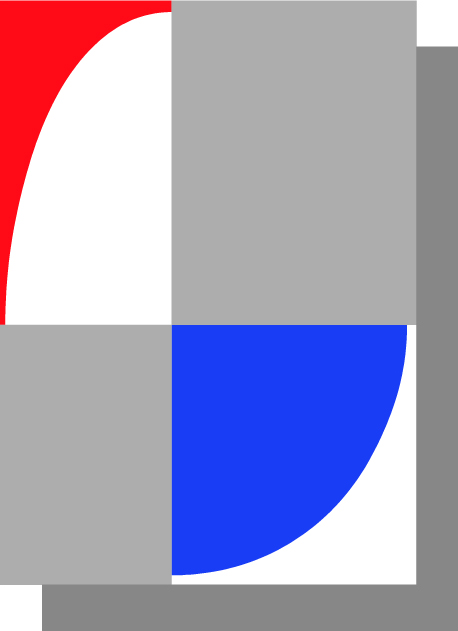 Introduction
The Miroslav Krleža Institute of Lexicography is a public institution of special status for the Republic of Croatia (founded in 1950) 
It is the only Croatian institution that is systematically engaged in lexicography and encyclopaedistics, as the professional as well as the scientific discipline
The Institute has published over 250 different encyclopaedias, dictionaries, lexicons etc.
INFuture2015: e-Institutions – Openness, Accessibility, and Preservation
2
Institute’s mission
To systematise, synthesise, index, store and distribute information which gives the opportunity for a reliable access to global knowledge and enables a systemic and scientifically verified orientation within the ever-increasing amount of data and information
To research and understand Croatia’s natural and historic heritage, as well as to preserve its cultural and social identity
INFuture2015: e-Institutions – Openness, Accessibility, and Preservation
3
Institute’s online contents
Digitised encyclopaedic content:
Portal of Knowledge

60,000 articles from 7 digitised encyclopaedias and lexicons
http://enciklopedija.lzmk.hr
Online general encyclopaedias: 
Croatian Encyclopaedia
 and 
Proleksis Encyclopaedia
120,000 articles with emphasised content regarding Croatian national heritage
http://enciklopedija.hr http://proleksis.lzmk.hr
INFuture2015: e-Institutions – Openness, Accessibility, and Preservation
4
Institute’s online contents ...
Digitised scientific content:
Studia lexicographica
peer-reviewed scientific journal launched in 2007
http://www.lzmk.hr/hr/leksikografska-djelatnost/studia-lexicographica
INFuture2015: e-Institutions – Openness, Accessibility, and Preservation
5
Institute’s vision
To upgrade encyclopaedic online systems with the intention to develop public knowledge of a highest scientific relevance
To create an integral, publicly available digital repository of encyclopaedic content
INFuture2015: e-Institutions – Openness, Accessibility, and Preservation
6
Scope of the presentation
To present the current and planned activities of the Institute concerning the transformation process of lexicography and encyclopaedistics in the context of information and communication technologies (ICT) 
	Following the changes that ICT’s influence brought to the institutions publishing encyclopaedias and lexicons, the challenge is how to utilise this technology successfully and develop the Institute as an e-institution
INFuture2015: e-Institutions – Openness, Accessibility, and Preservation
7
Towards an e-institution – basic concepts in the digital environment
Institution in the digital environment
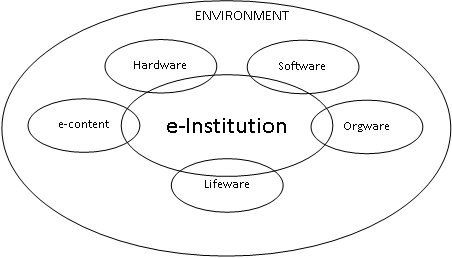 INFuture2015: e-Institutions – Openness, Accessibility, and Preservation
8
Necessary preconditions for an e-institution
Implementation of the operational ICT infrastructure
Development of new business model processes with accompanying standards, routines and procedures
INFuture2015: e-Institutions – Openness, Accessibility, and Preservation
9
The transition of the Miroslav Krleža Institute of Lexicography to an e-institution entails
Installation and utilisation of the ICT infrastructure 
Development of programs for conducting everyday business
Introduction of the improved business model in the context of encyclopaedic profession
Involvement of employees proficient with the concept of lexicography and encyclopaedistics in the digital environment
Improvement of the Institute’s e-content
Interaction with the users of the e-content and development of an active social media presence
INFuture2015: e-Institutions – Openness, Accessibility, and Preservation
10
Lexicographic work in the digital environment
Lexicographic work is the performance of professional and scientific activities in the field of lexicography and encyclopaedistics which includes:
acquisition, processing and verification of data
composition (writing) and adjustment (editing) of lexicographic and encyclopaedic units
language, art, bibliographic and cartographic editing
creation of the web applications as the basis for the performance of lexicographic work
INFuture2015: e-Institutions – Openness, Accessibility, and Preservation
11
Lexicography and encyclopaedistics from a traditional to a digital environment
The late 1990's – a computerised editorial system was created in order to support publishing of the paper-based Croatian Encyclopaedia 
2007 –  Institute started developing web applications to support several printed editions 
2009 –  Portal of Knowledge was made available online
INFuture2015: e-Institutions – Openness, Accessibility, and Preservation
12
The Institute’s plan for the future
To upgrade existing web applications and create new ones that will enable lexicographic work and presentation of its results entirely in the digital environment
INFuture2015: e-Institutions – Openness, Accessibility, and Preservation
13
Ongoing online editions
INFuture2015: e-Institutions – Openness, Accessibility, and Preservation
14
The switch to the digital editions enables
new possibilities of content design, presentation, interconnection and usage
different organisation of information and interactivity in work
lexicographers to work more efficiently and to update content regularly
faster publishing of the digital content
INFuture2015: e-Institutions – Openness, Accessibility, and Preservation
15
The switch to the digital editions demands
redefinition of the role the lexicographers 
reassessment of the profitability of printed editions

“The very way in which encyclopaedias are produced has changed, at the same time as communication and use of encyclopaedic knowledge has become different, always available and in constant competition with other sources”  
(Sundin, Olof; Haider, Jutta. The networked life of professional encyclopaedias: Quantification, tradition, and trustworthiness. First Monday, 8 (2013) 6)
INFuture2015: e-Institutions – Openness, Accessibility, and Preservation
16
Repository of encyclopaedic knowledge
Necessary preconditions for its establishment:
digitisation of published editions 
development of an institution-level repository of all digitised and digital encyclopaedic content
appropriate online presentation
INFuture2015: e-Institutions – Openness, Accessibility, and Preservation
17
Portal of Knowledge
INFuture2015: e-Institutions – Openness, Accessibility, and Preservation
18
Repository of digitised archival editions
makes the printed editions globally accessible and their content reusable
contributes to the dissemination and preservation of encyclopaedic heritage 
facilitates the lexicographic and encyclopaedic activities
INFuture2015: e-Institutions – Openness, Accessibility, and Preservation
19
The Institute’s future publishing policy
greater presence of the digitised and digital contents on the web
linking all digitised and online editions in the repository of encyclopaedic content available to the global community free of charge
INFuture2015: e-Institutions – Openness, Accessibility, and Preservation
20
Repository of encyclopaedic knowledge
enables linking to digital repositories of other scientific and cultural institutions in Croatia and abroad
helps reinforce research e-infrastructure 
serves as the didactic tools supporting the development of e-learning systems and curriculum links 
helps popularise the results of scientific research and develops recognisability of the Croatian national heritage
INFuture2015: e-Institutions – Openness, Accessibility, and Preservation
21
Digital communication with users
Social networks (Facebook, Twitter, YouTube, LinkedIn, Instagram, Pinterest) are becoming a place where institutions:
engage with users more easily 
distribute their content 
exchange experiences 
listen to users’ comments
use feedback to improve the products
INFuture2015: e-Institutions – Openness, Accessibility, and Preservation
22
The Miroslav Krleža Institute of Lexicography
The website of the Institute
http://www.lzmk.hr 
In 2011 
a redesign of the previous web pages was made
part of the content has been translated into English
Facebook account was opened
INFuture2015: e-Institutions – Openness, Accessibility, and Preservation
23
The Miroslav Krleža Institute of Lexicography
The Institute is at the very beginning of its social media involvement 
Croatian Encyclopaedia is present only on Facebook
INFuture2015: e-Institutions – Openness, Accessibility, and Preservation
24
A plan for the active social media presence includes
setting up a team that is responsible for social networks 
creating a publication cycle (daily, weekly and monthly) 
creating a calendar of important dates in order to facilitate pace of publication 
defining responsibilities among editors (monthly and weekly assignments)
INFuture2015: e-Institutions – Openness, Accessibility, and Preservation
25
A plan for the active social media presence includes ...
answering questions posted by users through social networks
providing feedback to the editors 
moderating online discussions 
monitoring posts
developing new social media content
INFuture2015: e-Institutions – Openness, Accessibility, and Preservation
26
Conclusion
Activities concerning the transformation of the Miroslav Krleža Institute of Lexicography into an e-institution:
Establishment of the freely available online repository of encyclopaedic knowledge
Digitisation of all remaining published encyclopaedic content
Upgrade of the encyclopaedic profession from the traditional, i.e. paper-based environment towards the digital environment 
Interaction with users adapted to the digital environment and facilitated through the active social media presence
Development of the new ICT-based business model
INFuture2015: e-Institutions – Openness, Accessibility, and Preservation
27
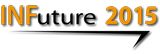 Lexicography and Encyclopaedistics in the Digital Environment
Nataša Jermen natasa.jermen@lzmk.hr
Cvijeta Kraus cvijeta.kraus@lzmk.hr
Irina Starčević Stančić irinas@lzmk.hr
The Miroslav Krleža Institute of Lexicography
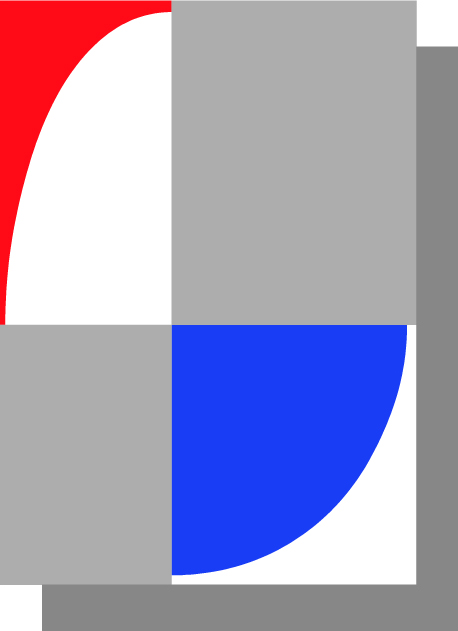